Мастер класс в технике «пуантилизм» для детей старшего дошкольного возраста
Котенок
Выполнила: Пушишина Т.Б.
I кв. категория
Цель: познакомить детей с различными способами рисования в технике пуантилизм.Задачи:1) расширять знания детей о технике пуантилизм.2) развивать мелкую моторику рук, воображение, творческое мышление.3) воспитывать усидчивость, эстетическое восприятие.4) учить создавать композицию.Пуантилизм  для детей одно из интереснейших и необычных направлений живописи. Это стиль в живописи в которой используются чистые, несмешиваемые краски наносимые раздельными мазками точечной или прямоугольной формы.
Смешивание цветов с образованием оттенка происходить на этапе восприятия картины зрителем с дальнего расстояния или в уменьшенном виде. Стиль пуантилизм - «писать точками» (точечными мазками). Картины привлекают своей необычностью, заставляя восхищаться ими, потому. Что они написаны точками и смотрятся как мозаика.
Для работы нам понадобится: рисунок «Котенок», фломастеры, клей ПВА,  гуашь, дырокол, кружочки (конфетти) из цветной бумаги, пластилин, ватные палочки. Линейка, ножницы, карандаш.
1 способБерем фломастер нужного цвета и начинаем заполнять весь рисунок кружочками.
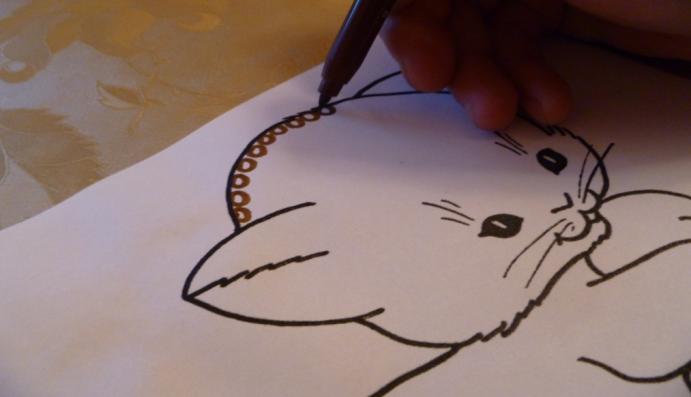 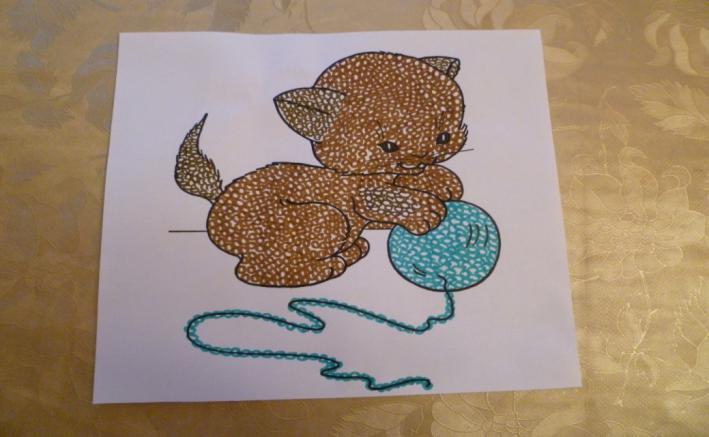 2 способ.С помощью дырокола делаем кружочки (конфетти) из цветной бумаги.
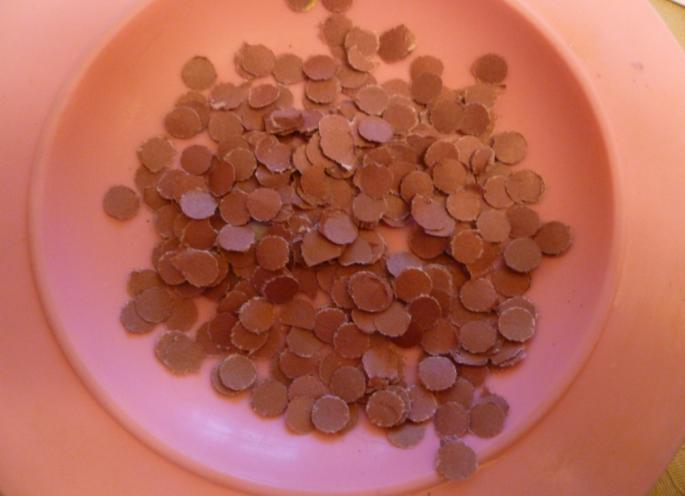 Намазываем клеем шаблон и выкладываем «конфетти» подходящего цвета.
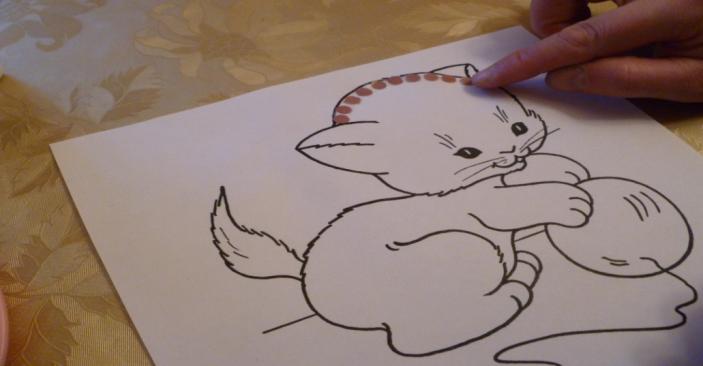 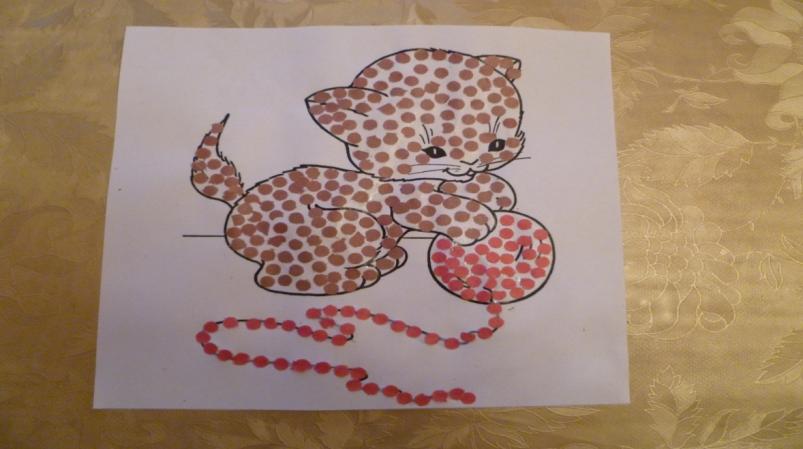 3 способ.Берем ватную палочку, окунаем ее в краску и методом «тычка» заполняем весь рисунок соответствующими цветами.
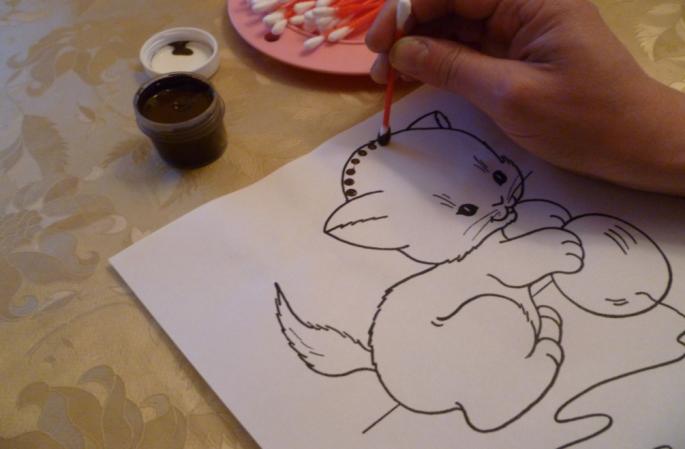 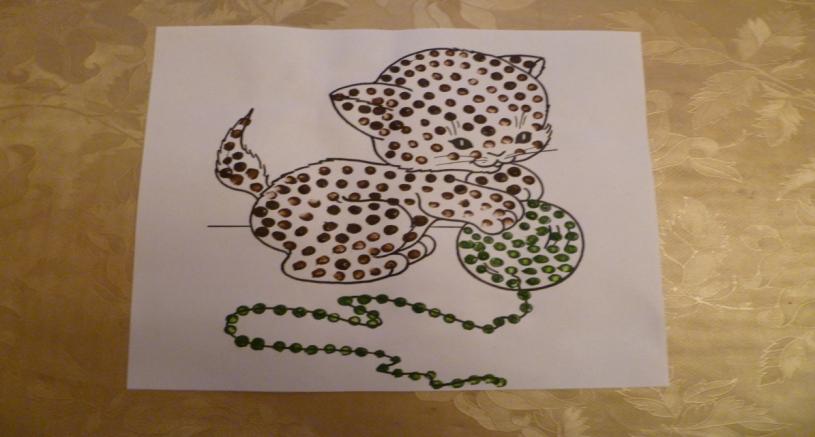 4 способ.Берем пластилин, отщипываем от него маленькие кусочки, скатываем из них шарики и выкладываем на рисунок, прижимаем.
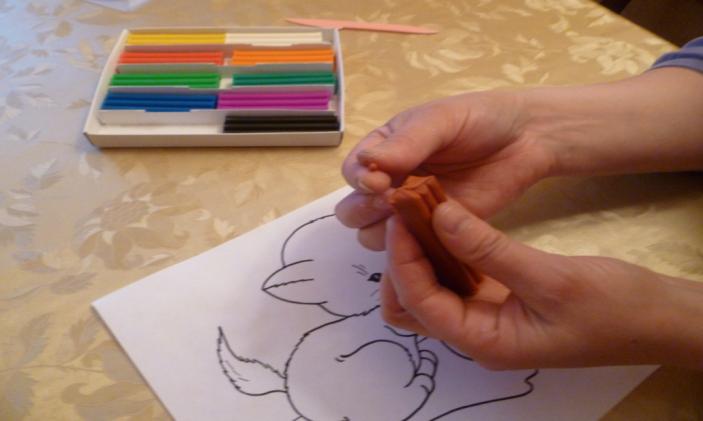 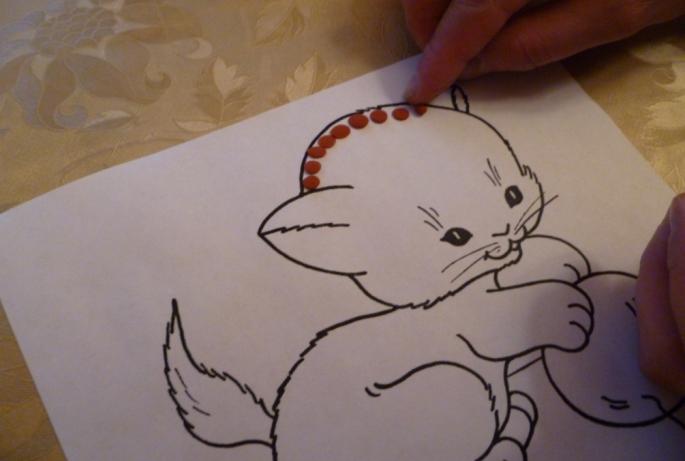 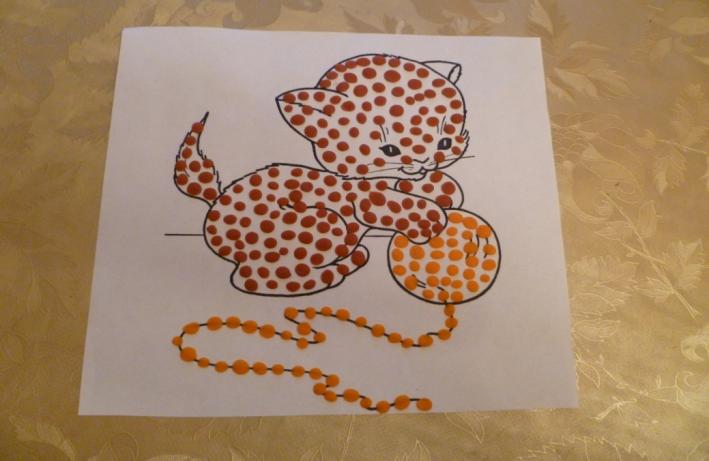 В итоге получились работы в технике «пуантализм» Разными способами.
Спасибо за внимание!!!Приятного просмотра.